РАЂАЊЕ УНИВЕРЗИТЕТА
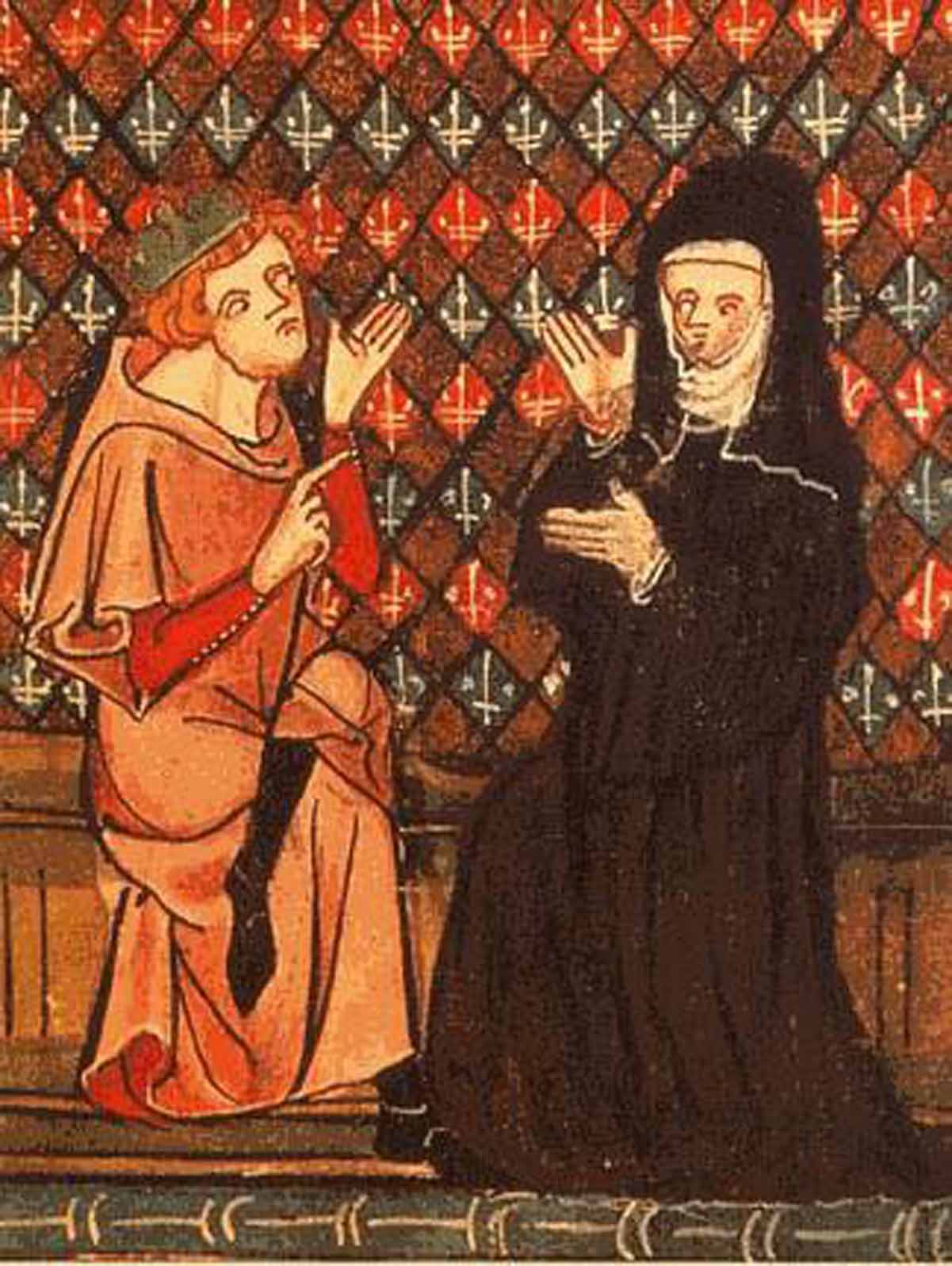 Абелар и Елоиза
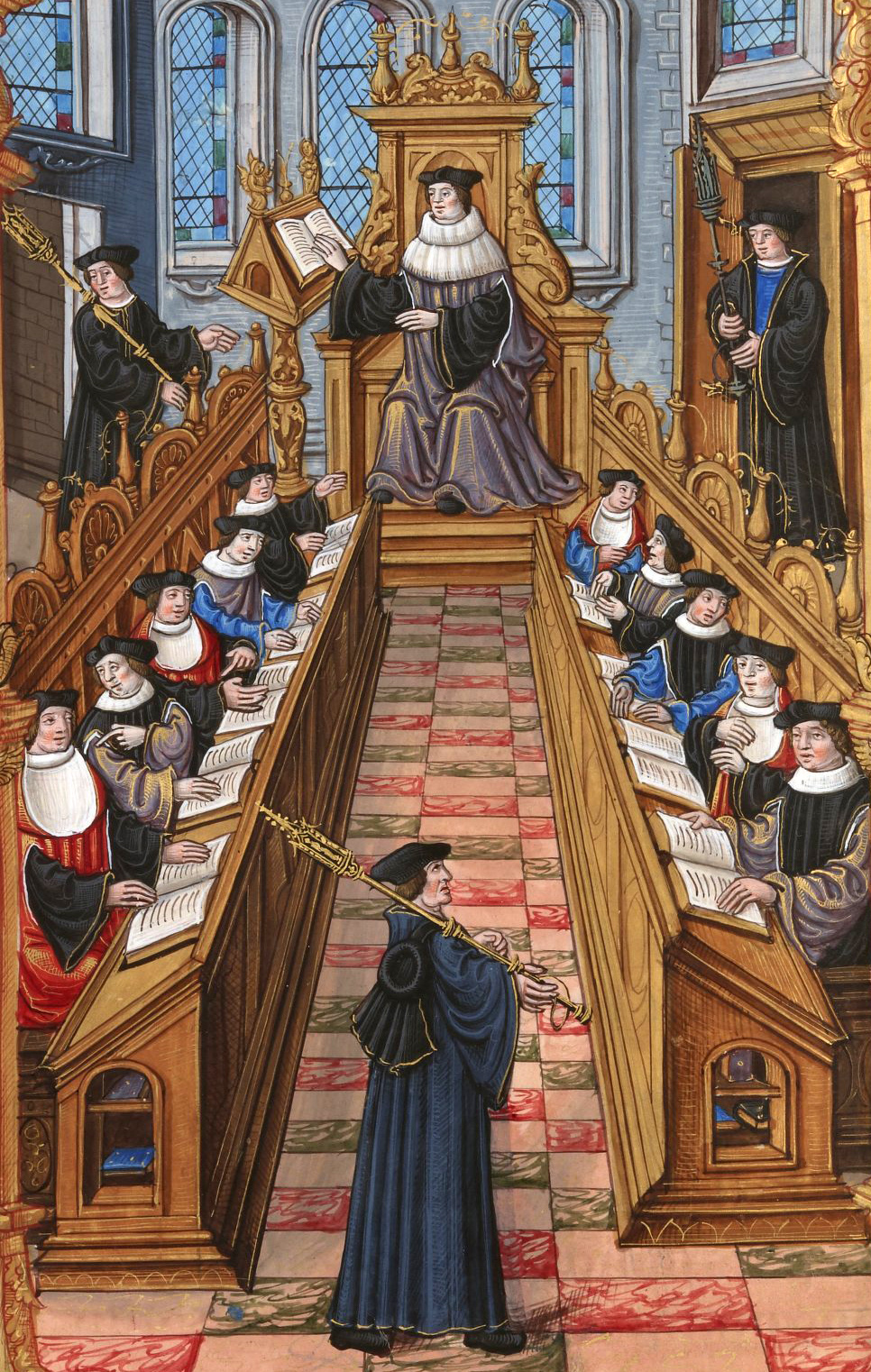 Сорбона
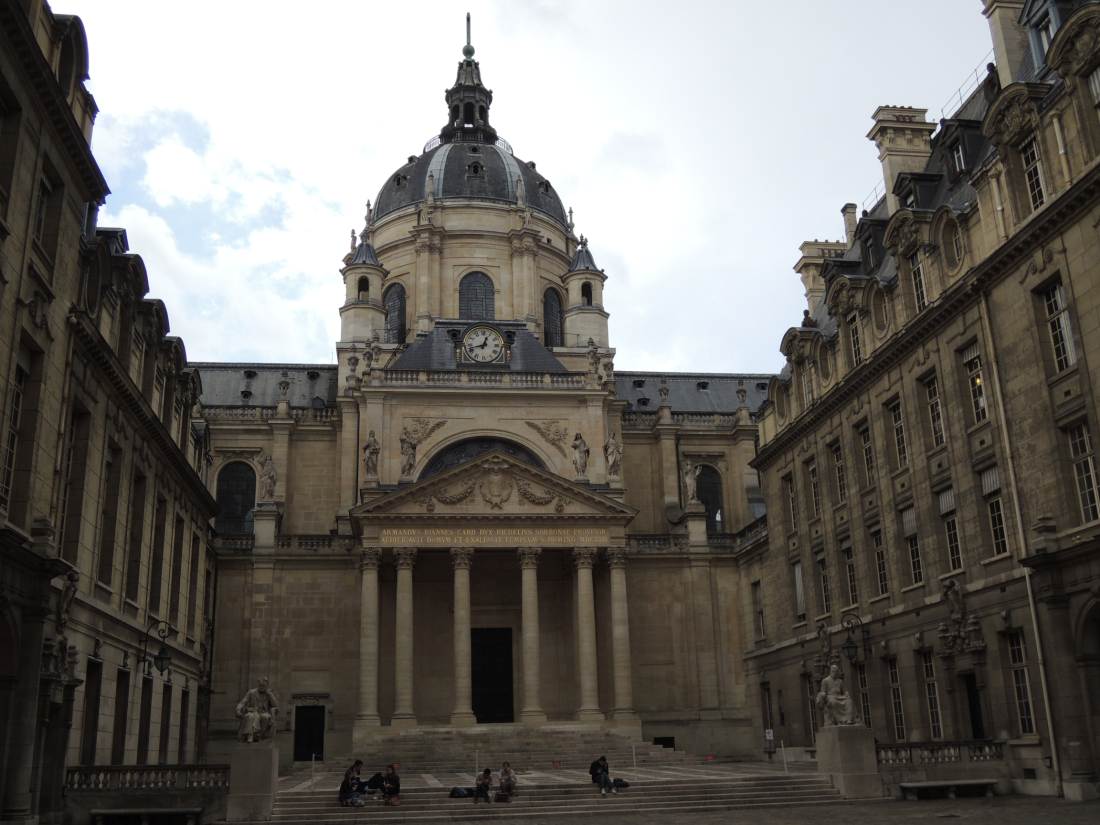 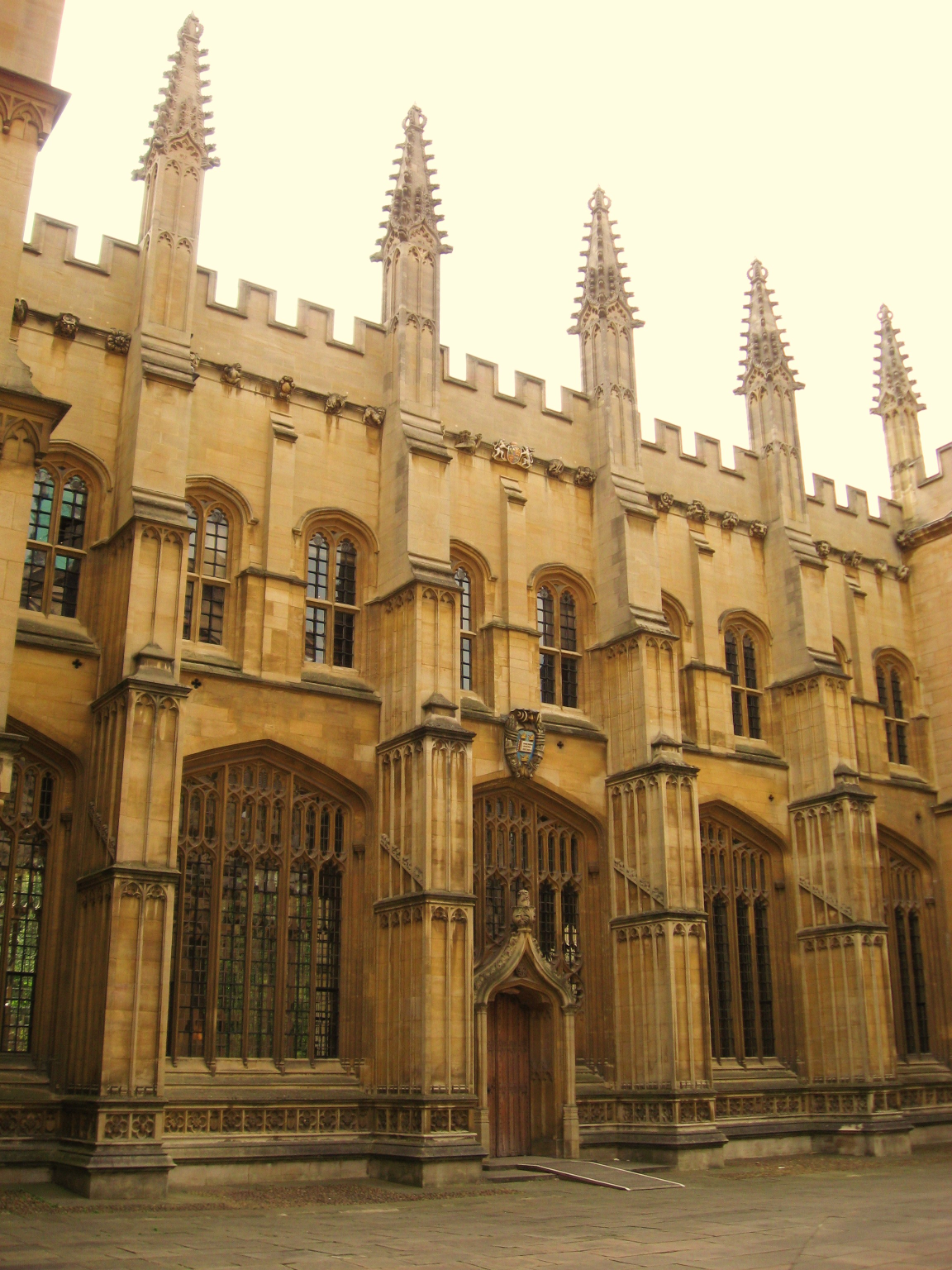 Оксфорд
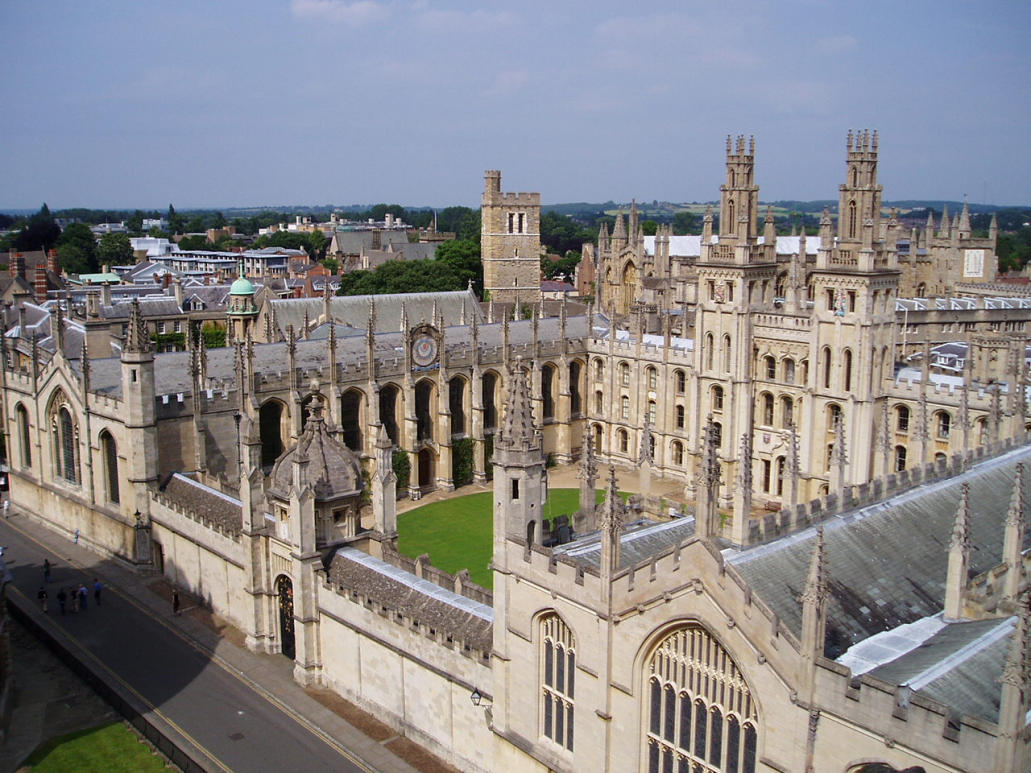 Кембриџ
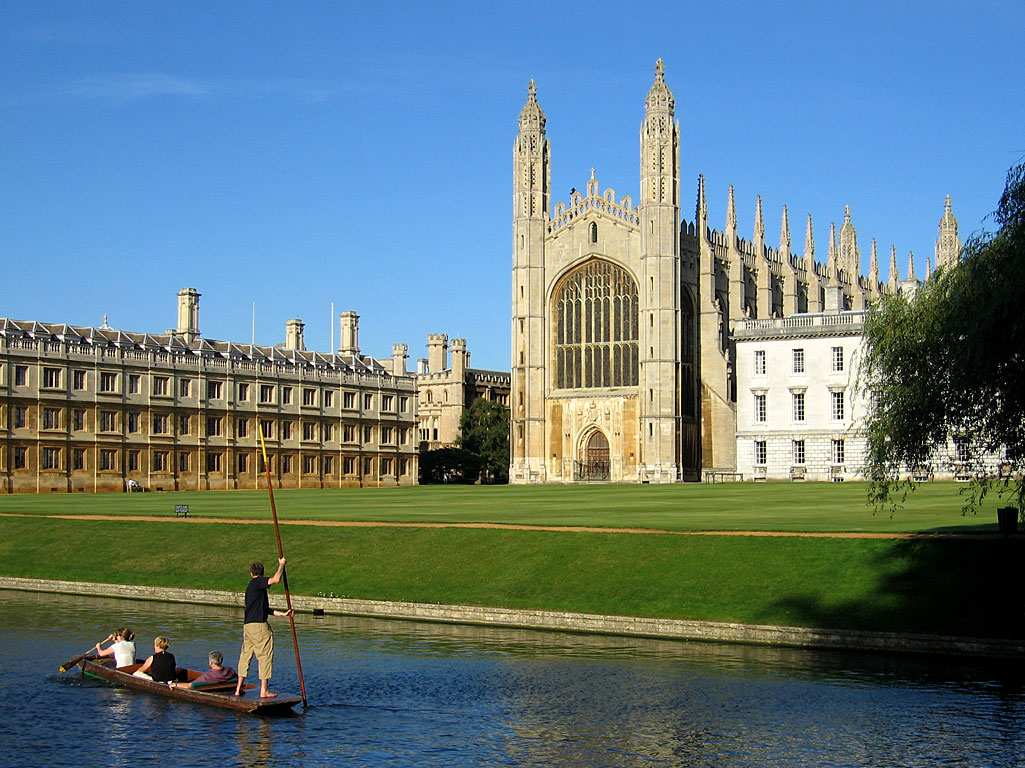 печат Карловог универзитета у Прагу
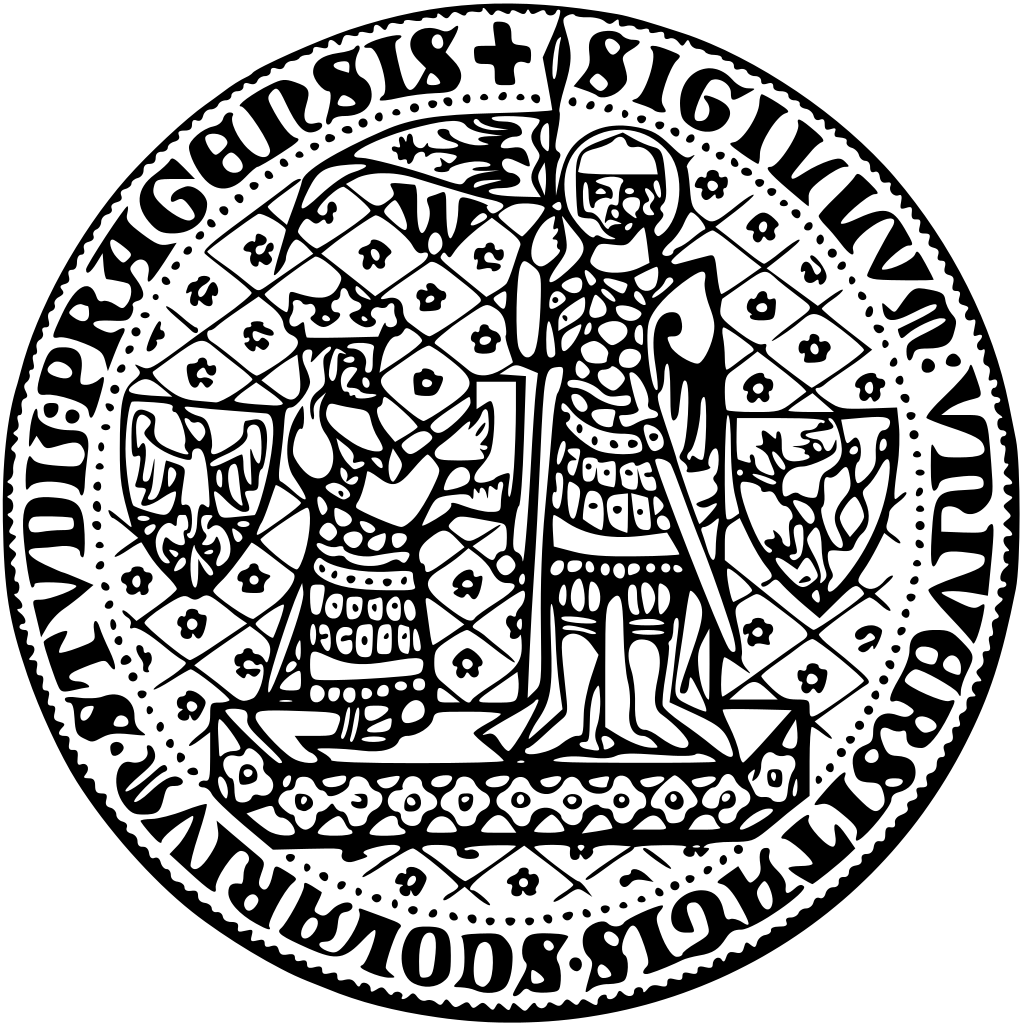 настава на универзитету (14. век)
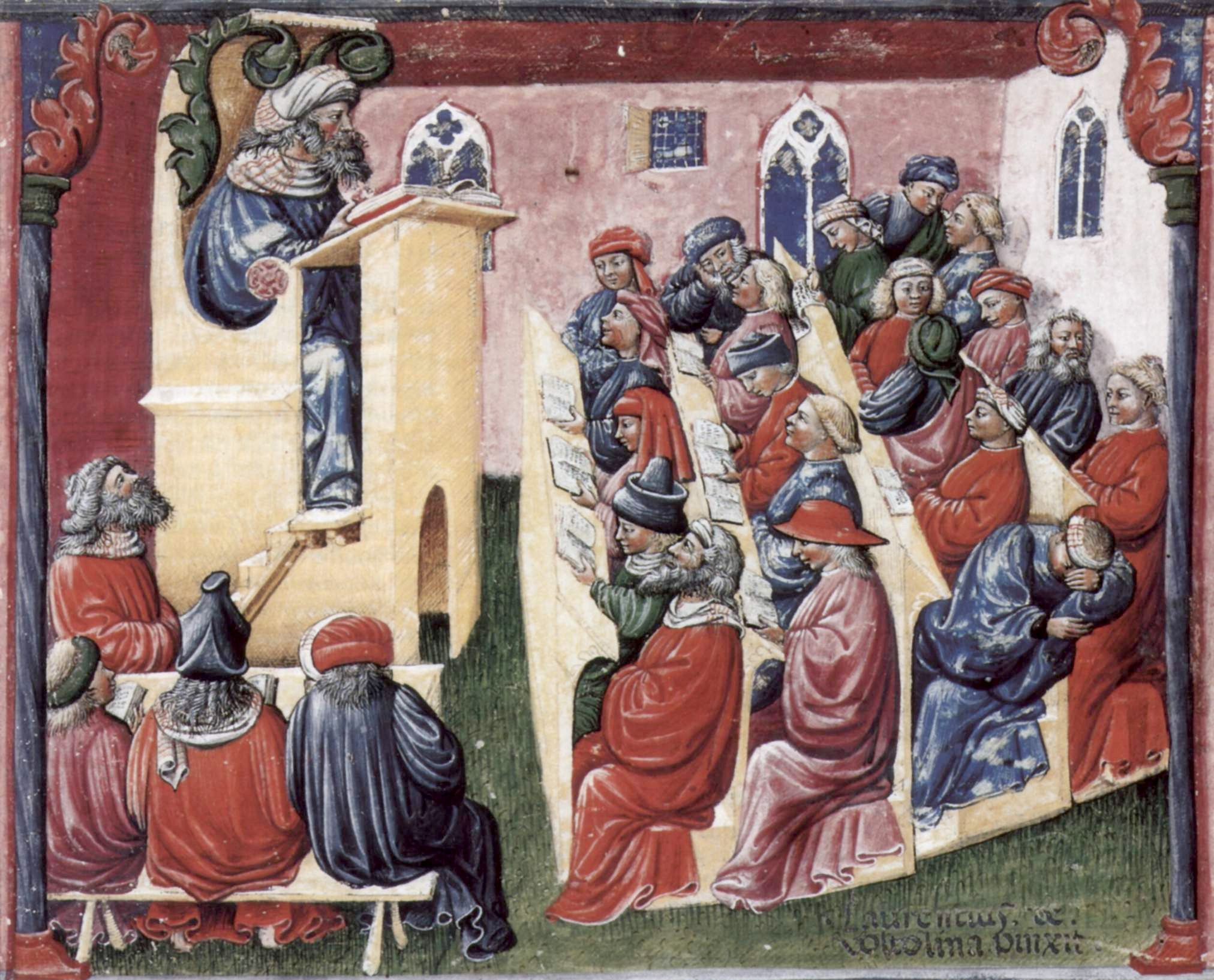 настава на универзитету (14. век)
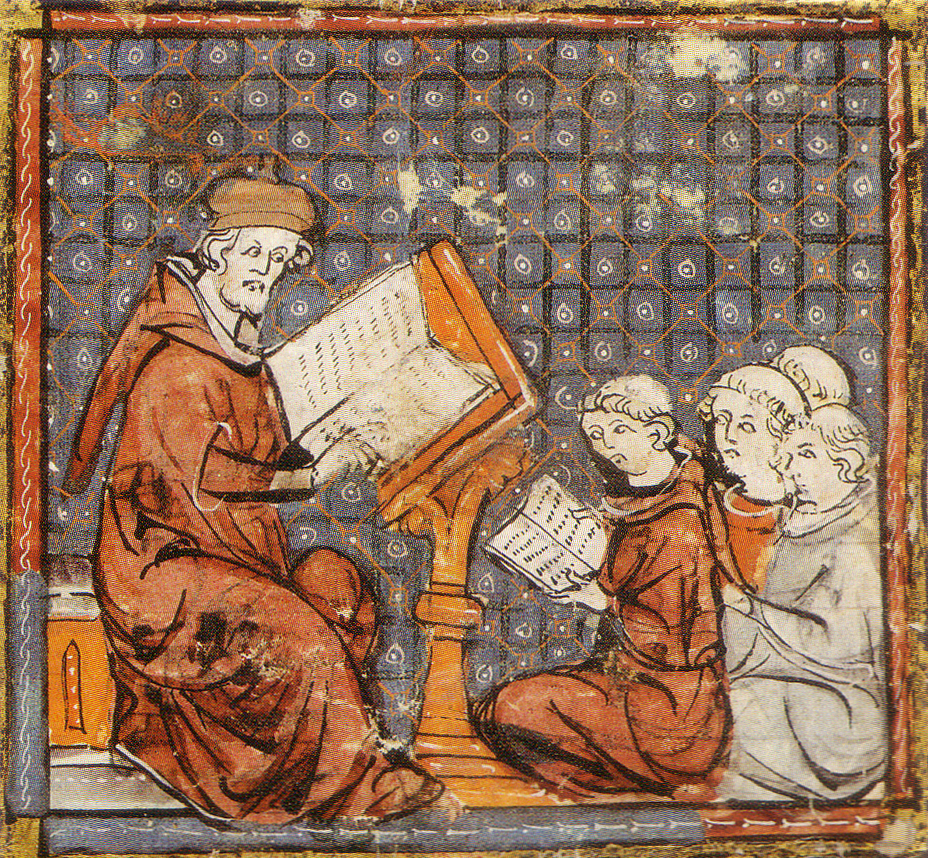